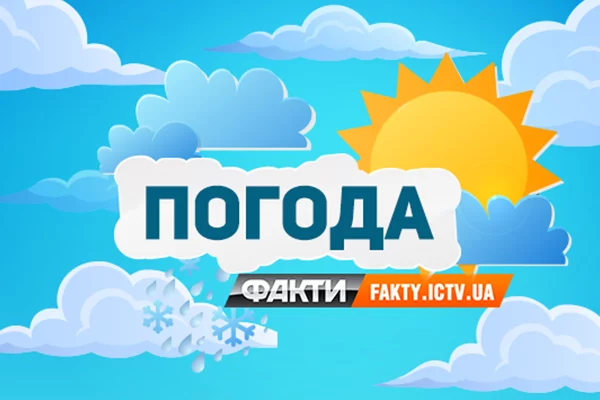 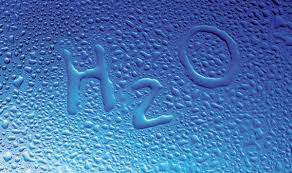 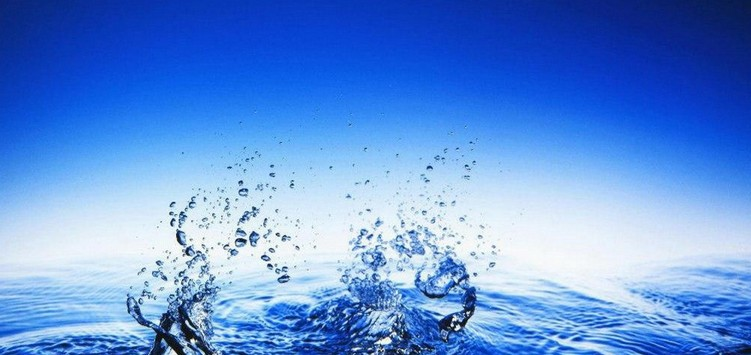 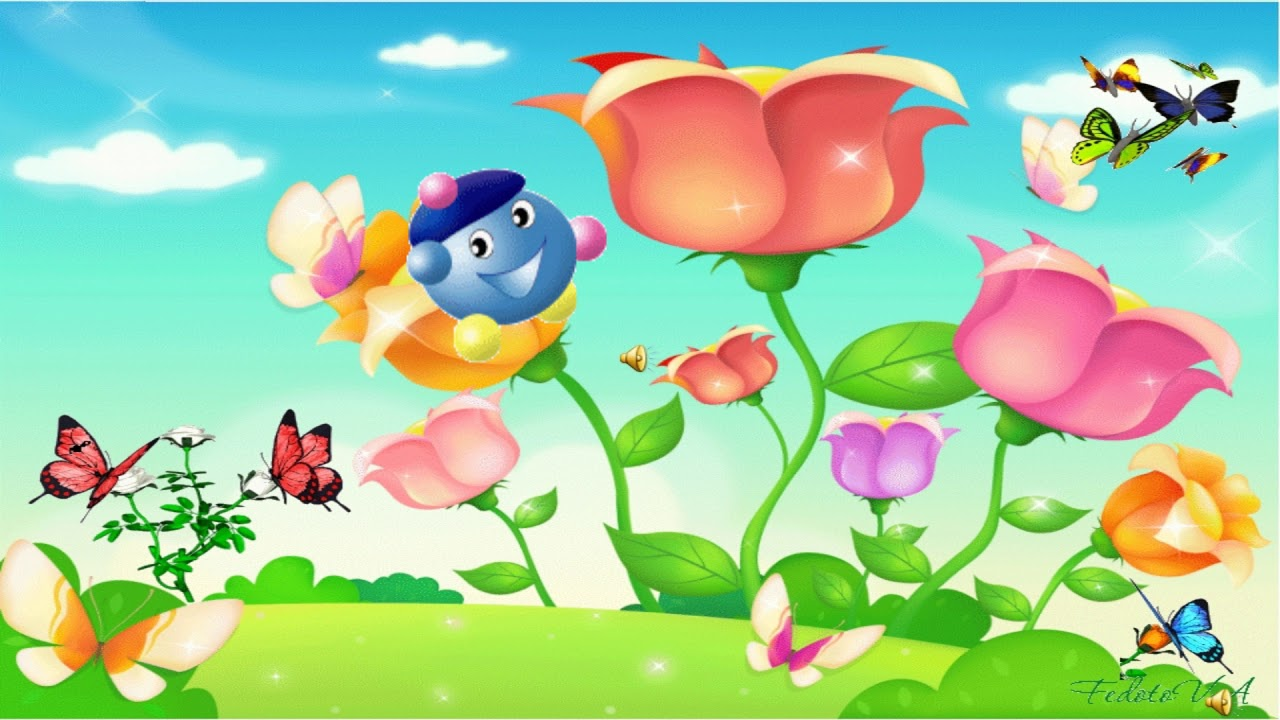 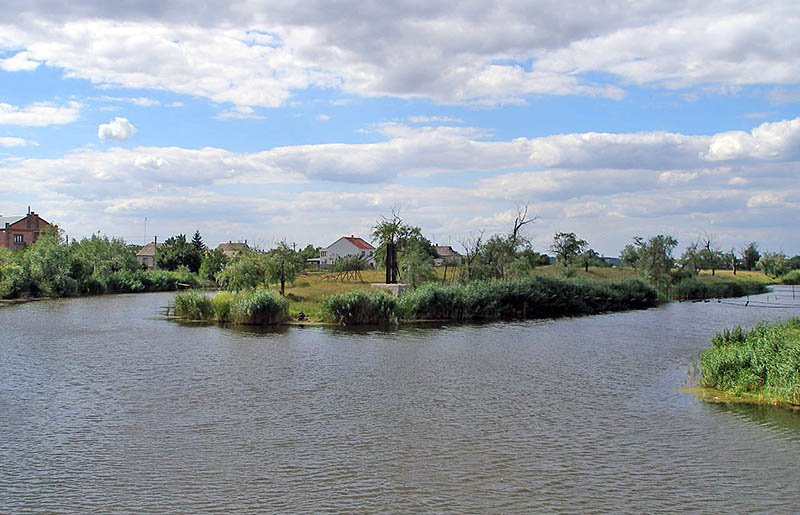 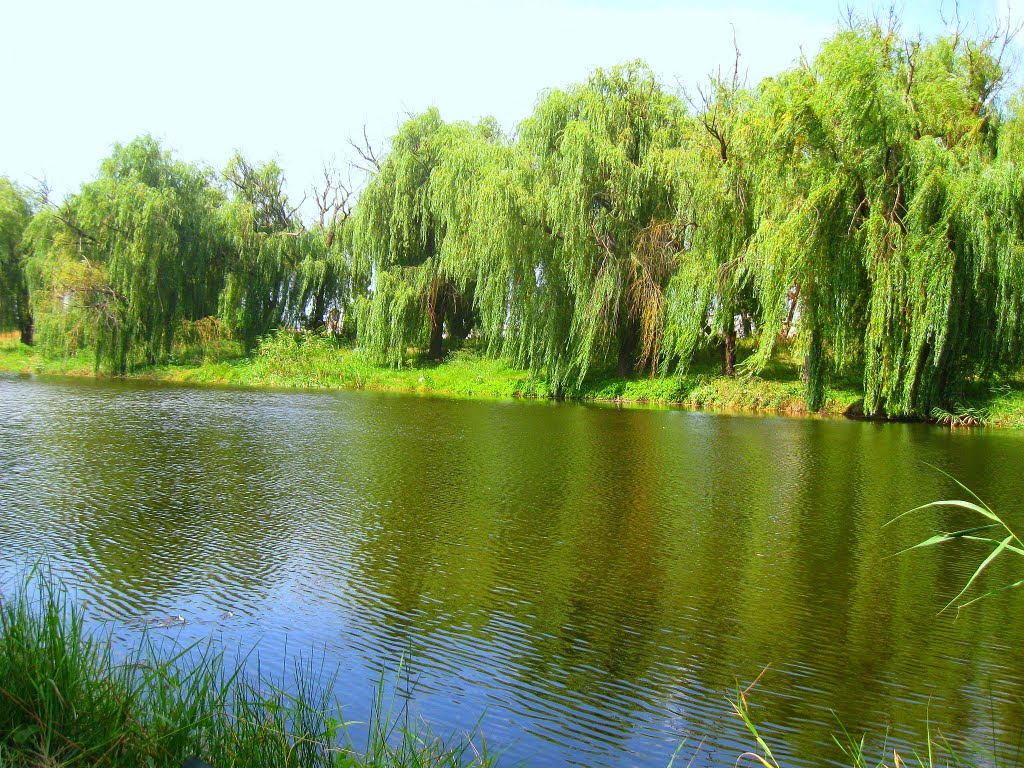 Р. Кашлагач
Р. Шайтанка
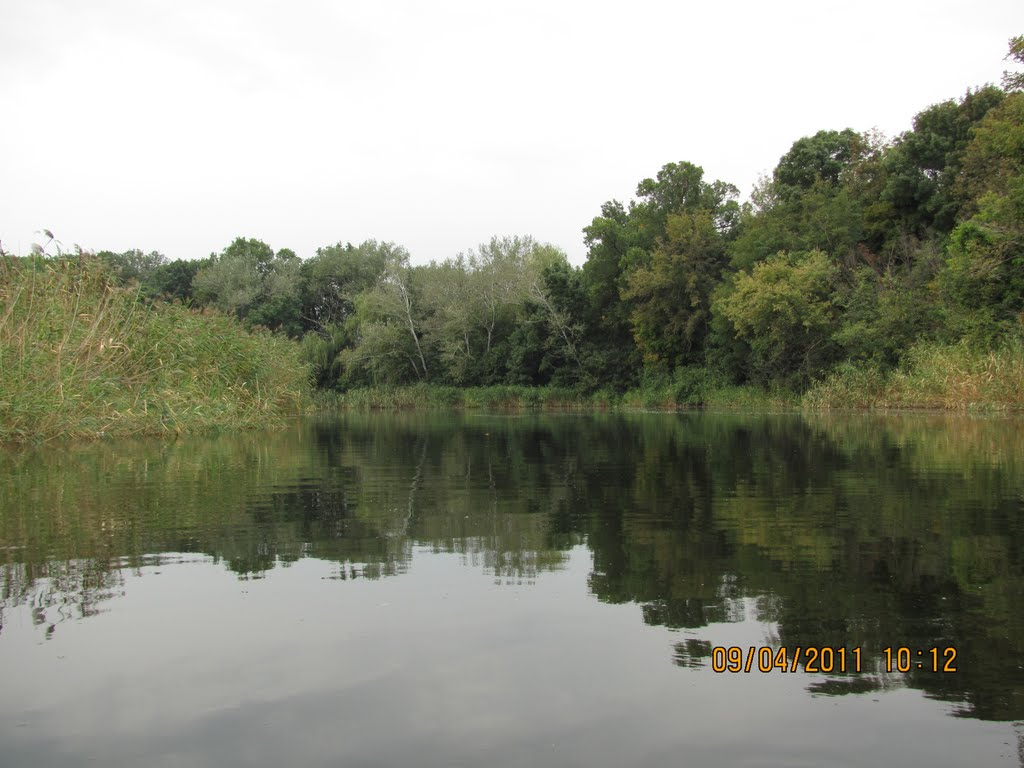 Р. Мокрі Яли
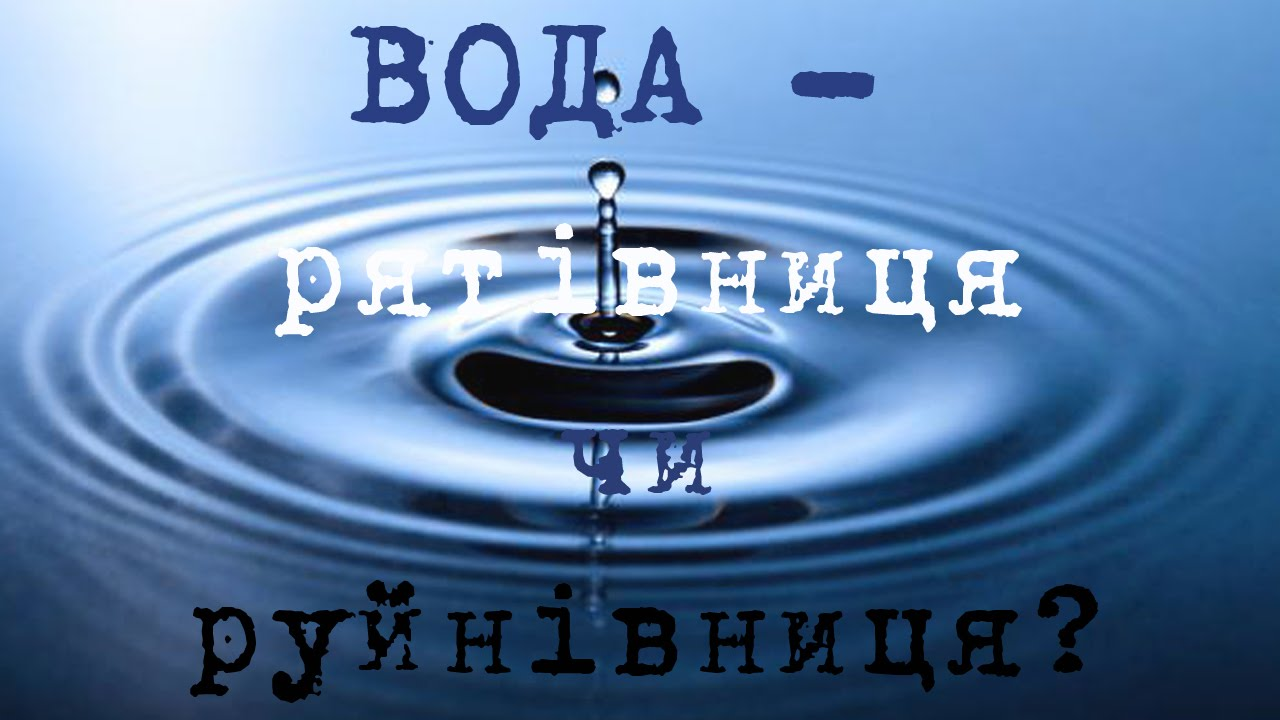 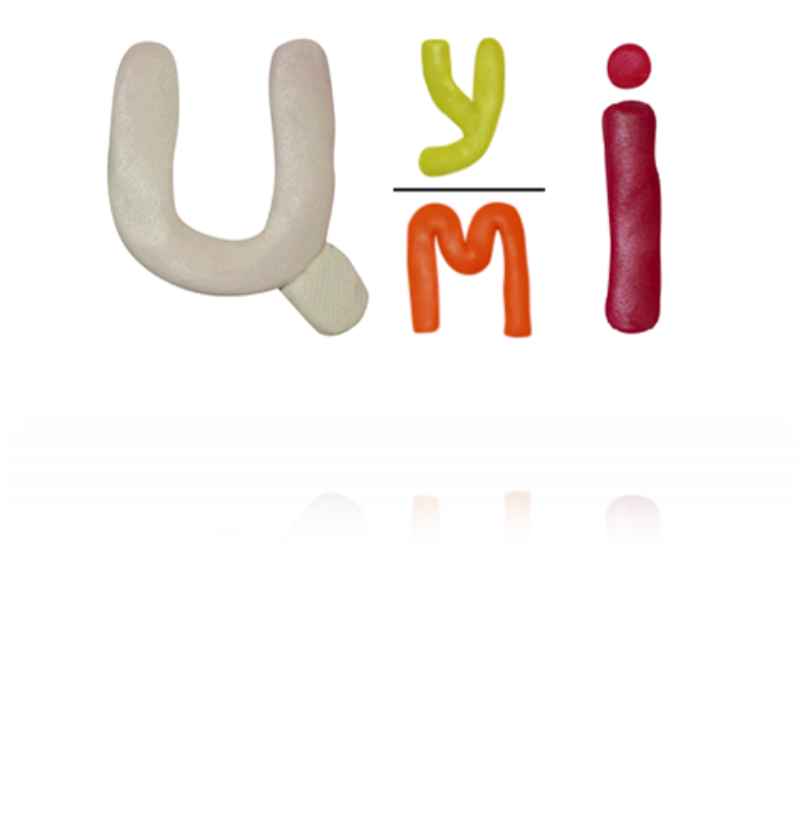 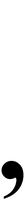 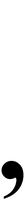 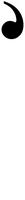 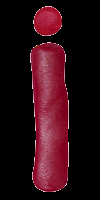 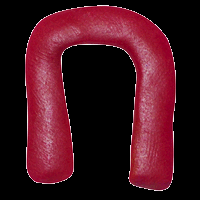 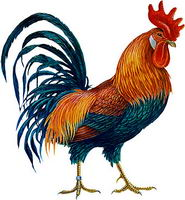 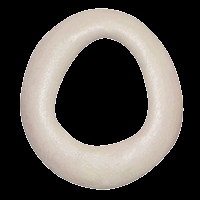 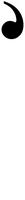 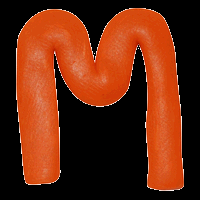 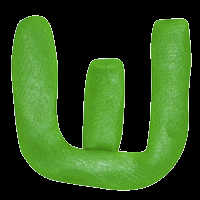 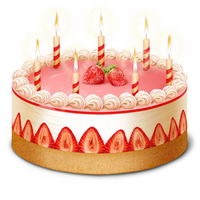 Вода - рятівник
питна вода, спрага, чистота, урожай, тварини, рослини, голод, навколишнє середовище, пожежа, ліс, поле, город, дощ.
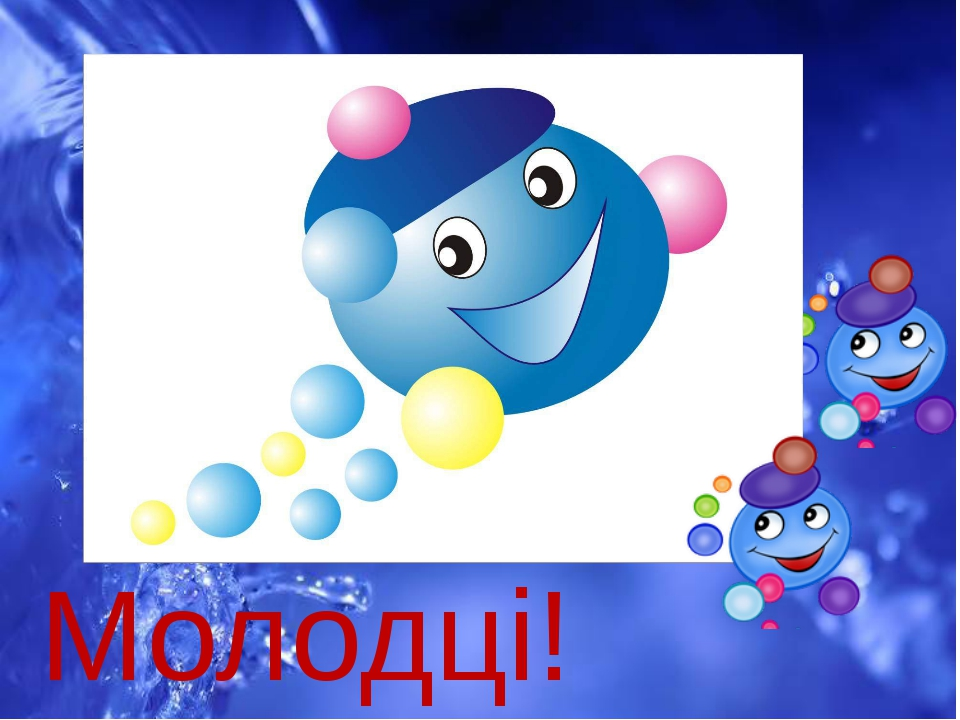